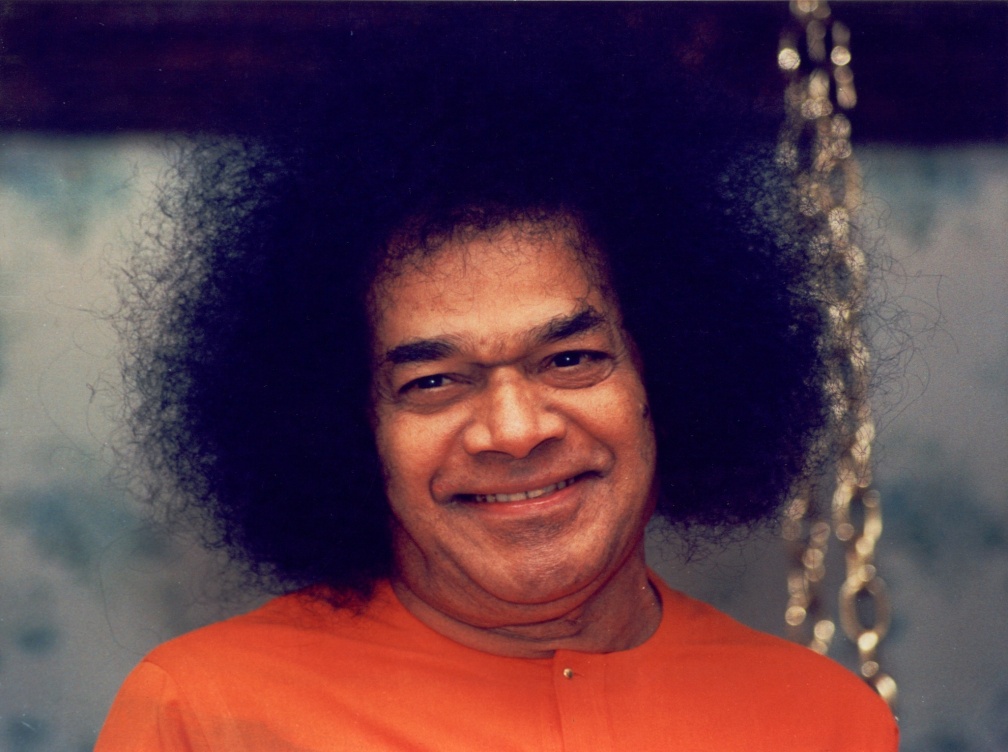 Multi Significance 
of
Nine Point Code of Conduct
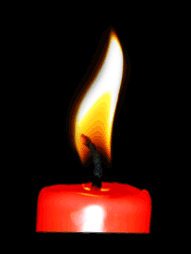 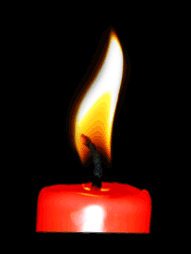 Significance of Number 9
9 forms of Devotion ( Nava vidha Bhakthi)
9 Nights ( Navaratri)
9 planets ( Navagrahas )
9 Point Code of Conduct…
First All India Conference- 1967- Madras
1.We should be interested in 
    our Liberation
2.We should have unshakable 
  faith in Name, Form and 
   Teachings of Swami.
3. We should be recognized 
    as a Good Person in Society
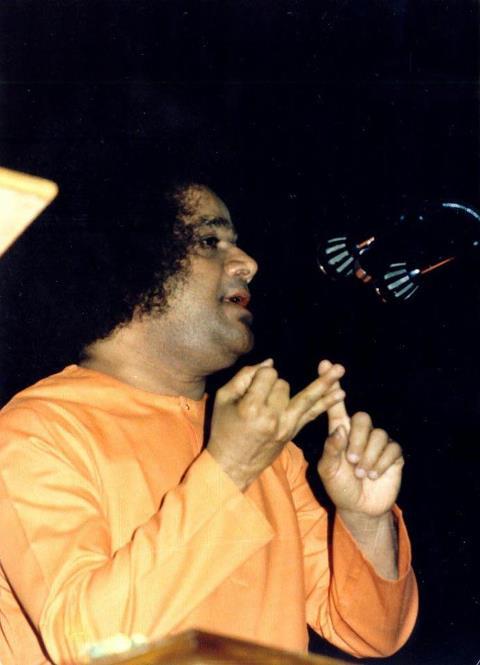 1980- Nine Point Code of Conduct
Avatar’s Gift to Humanity For Sadhana & Evolution
Prescription for Complete 
    Human Experience
Must for all “Sai Devotees” 
  especially Office bearers
Helps in Spiritual Growth 
  of Individual, Family and 
    Society.
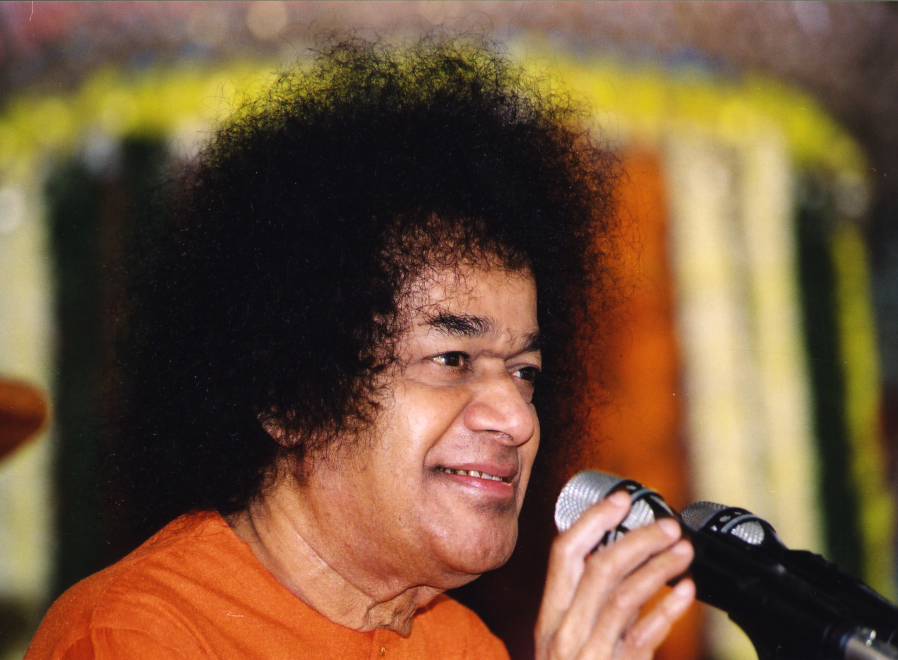 9 point code of Conduct
Daily Meditation & Prayer
Devotional Singing / Prayer with members of one’s own family once a week
Participation of children of family in Bal Vikas of the organization
Attendance at least once a month at Bhajan and Nagarsankirtan of the organisation
Participation in community service of the organisation
Regular Study of Sai Literature
Speaking Softly & Lovingly with everyone with whom one comes into contact
Not to indulge in talking ill of others especially in their absence
Putting into practice principle of “ Ceiling on Desires” and utilise any savings thereby  generated for the Service of Mankind
9 point code  of Conduct
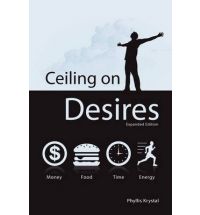 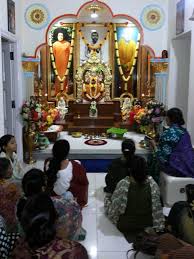 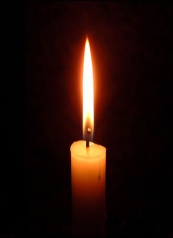 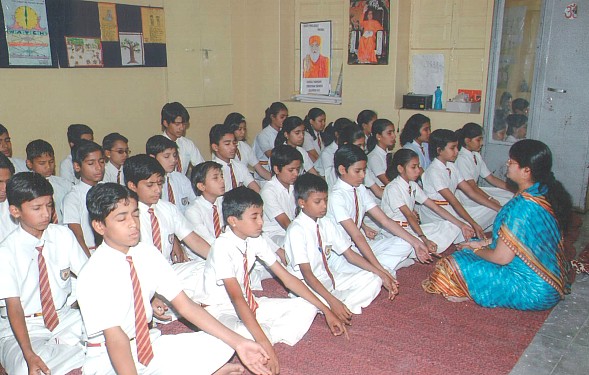 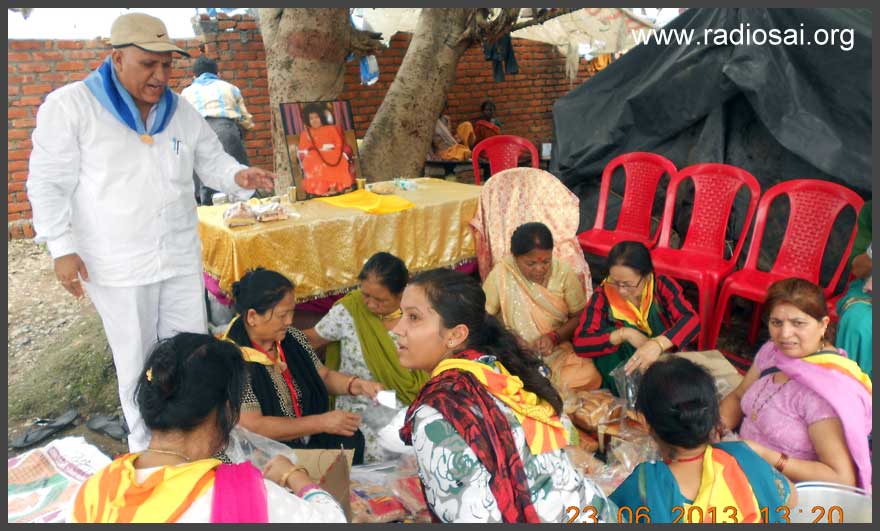 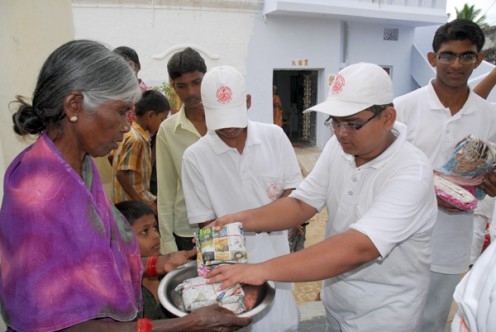 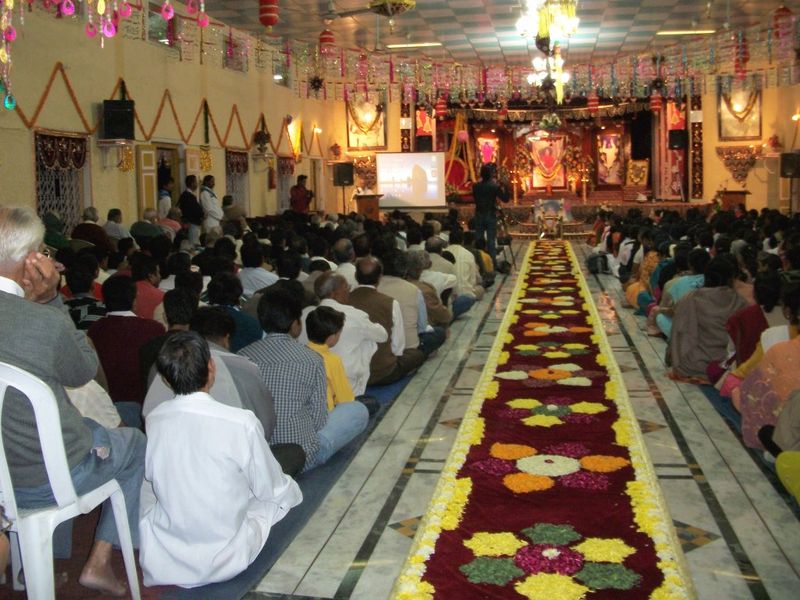 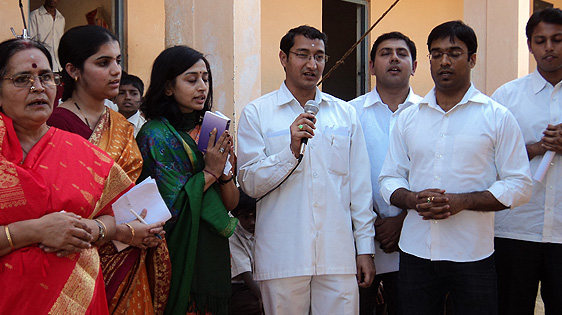 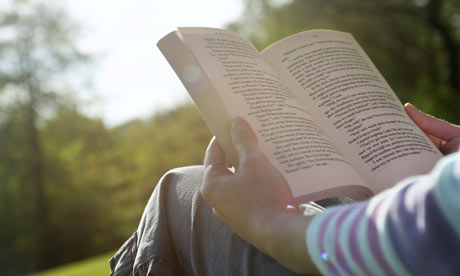 Ideal Sadhana at 3 Levels
INDIVIDUAL
SOCIETY
ORGANISATION
9 Point Code of Conduct
Daily Meditation & Prayer
Devotional Singing / Prayer with members of one’s own family once a week
Participation of children of family in Bal Vikas of the organization
Attendance at least once a month at Bhajan and Nagarsankirtan of the organisation
Participation in community service of the organisation
Regular Study of Sai Literature
Speaking Softly & Lovingly with everyone with whom one comes into contact
Not to indulge in talking ill of others especially in their absence
Putting into practice principle of “ Ceiling on Desires” and utilise any savings thereby  generated for the Service of Mankind.
5 Runas / Obligations
Daiva Runa
Rushi Runa
Pithru Runa
Samja Runa
Bhuta Runa
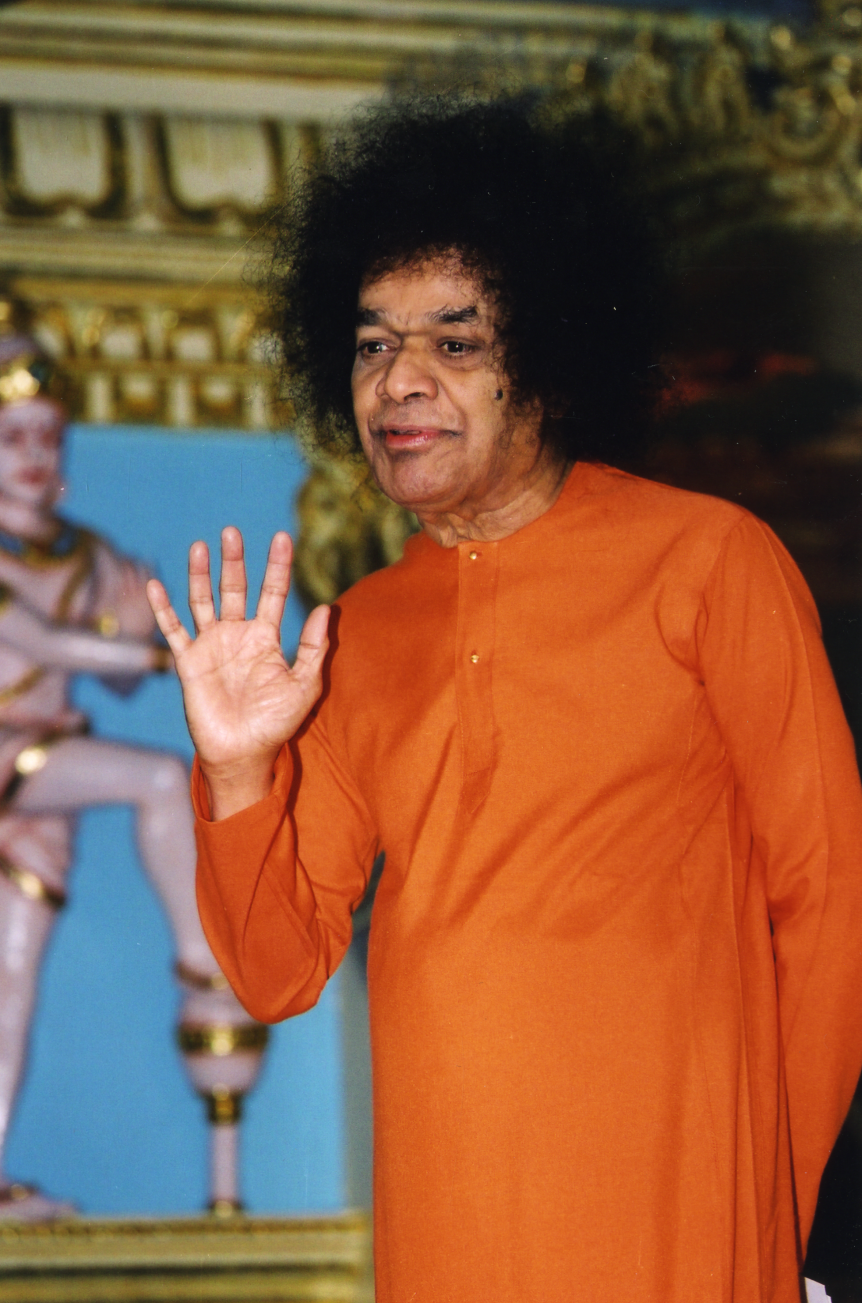 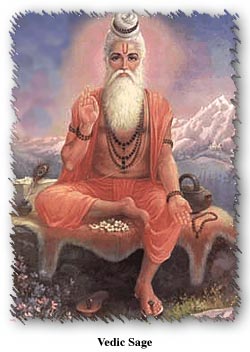 RUSHI
RUNA
Rushi  Runa
DAIVA
RUNA
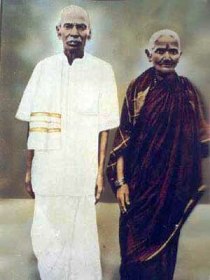 Daiva Runa
PITRU
RUNA
Pithru Runa
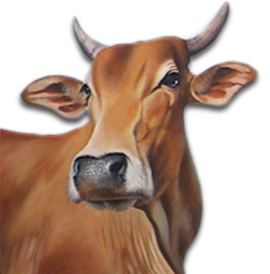 Bhuta Runa
BHUTA
RUNA
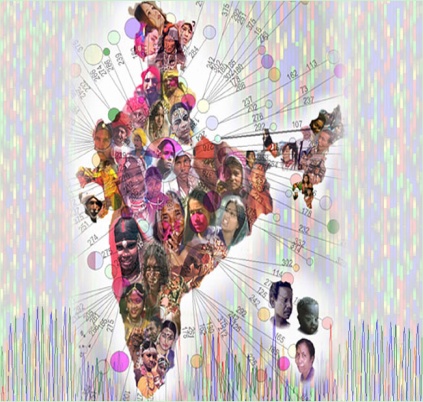 SAMAJA  RUNA
Swami Demonstrates!!
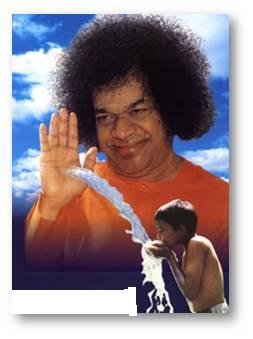 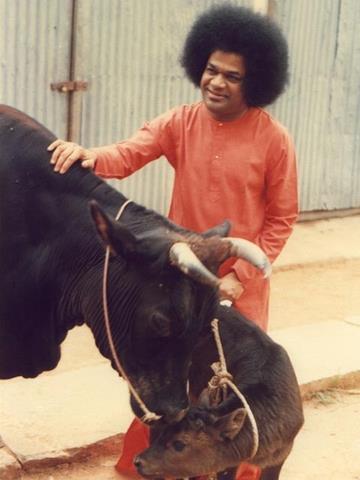 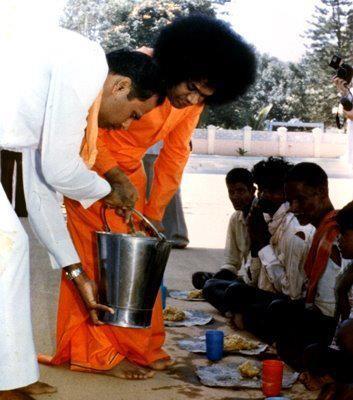 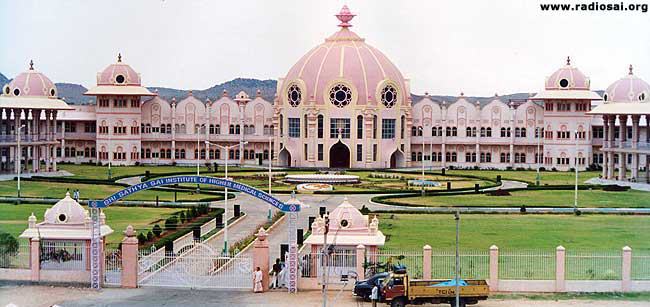 Daily Meditation & Prayer
Devotional Singing / Prayer with members of one’s own family once a week
Participation of children of family in Bal Vikas of the organization
Attendance at least once a month at Bhajan and Nagarsankirtan of the organisation
Participation in community service of the organisation
Regular Study of Sai Literature
Speaking Softly & Lovingly with everyone with whom one comes into contact
Not to indulge in talking ill of others especially in their absence
Putting into practice principle of “ Ceiling on Desires” and utilise any savings thereby  generated for the Service of Mankind
9 point code of conduct
We do 3 Tapas when we follow 9 points as mentioned in the 17th chapter  Of Bhagwat Gita
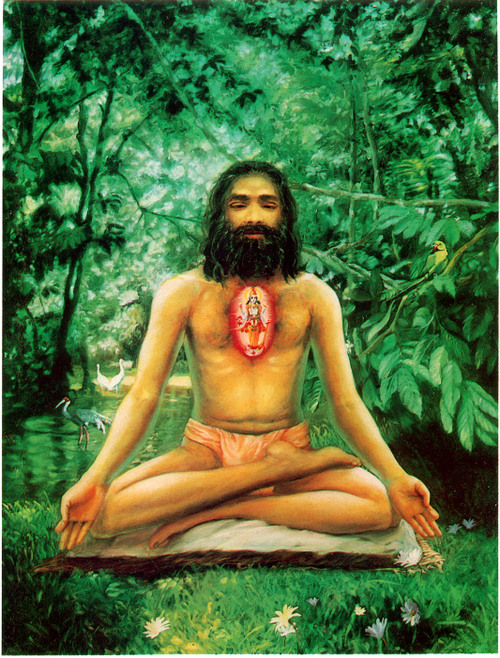 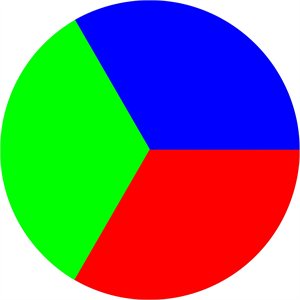 KAYAKA
(With Body)
1 to 8
MANASIKA
( With Mind)
VACHIKA
( With Words)
All 9 pts
6 & 7
Daily Meditation & Prayer
Devotional Singing / Prayer with members of one’s own family once a week
Participation of children of family in Bal Vikas of the organization
Attendance at least once a month at Bhajan and Nagarsankirtan of the organisation
Participation in community service of the organisation
Regular Study of Sai Literature
Speaking Softly & Lovingly with everyone with whom one comes into contact
Not to indulge in talking ill of others especially in their absence
Putting into practice principle of “ Ceiling on Desires” and utilise any savings thereby  generated for the Service of Mankind
9 point code of Conduct
A sincere practice of 9 points will benefit  the member in many ways:
We Live as Per Indian Culture
Practice the 3 Eligibility of Bhagwan
True Progress in Spiritual Sadhana
Discharge the 5 debts of Human Being
Practice the 3 Tapas of Body Mind and Word as mentioned in Bhagwat Gita
When we practice the 9 code of Conduct…
We become Hollow like the FLUTE…
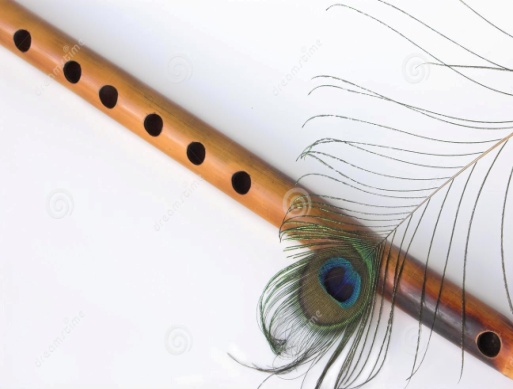 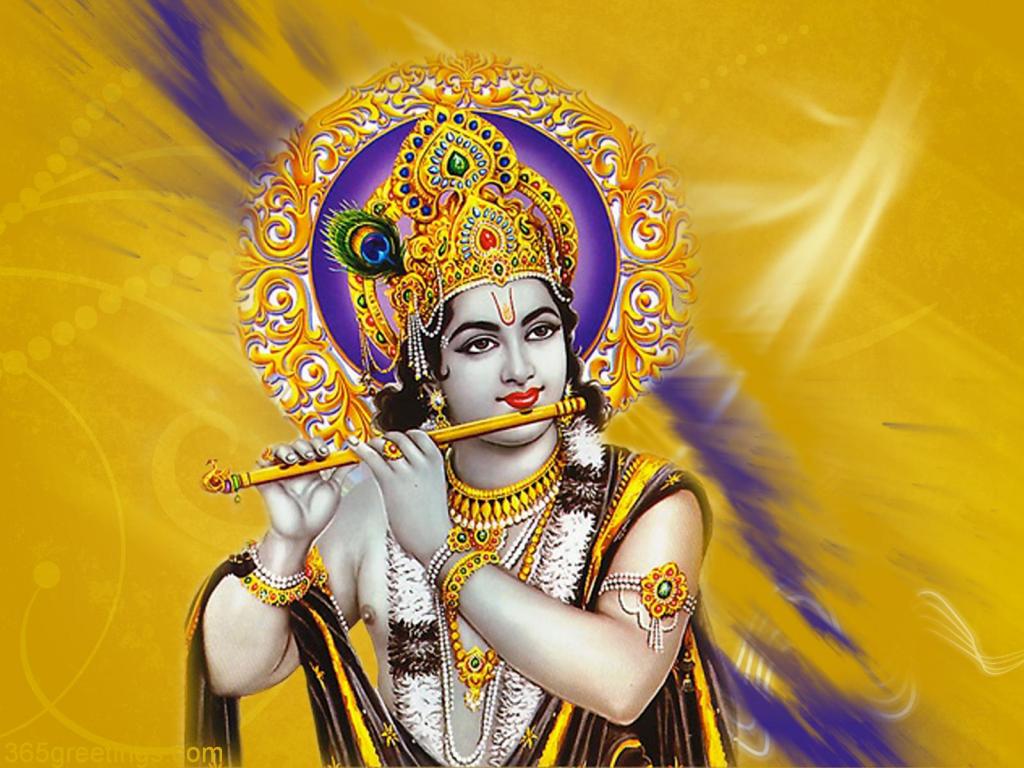 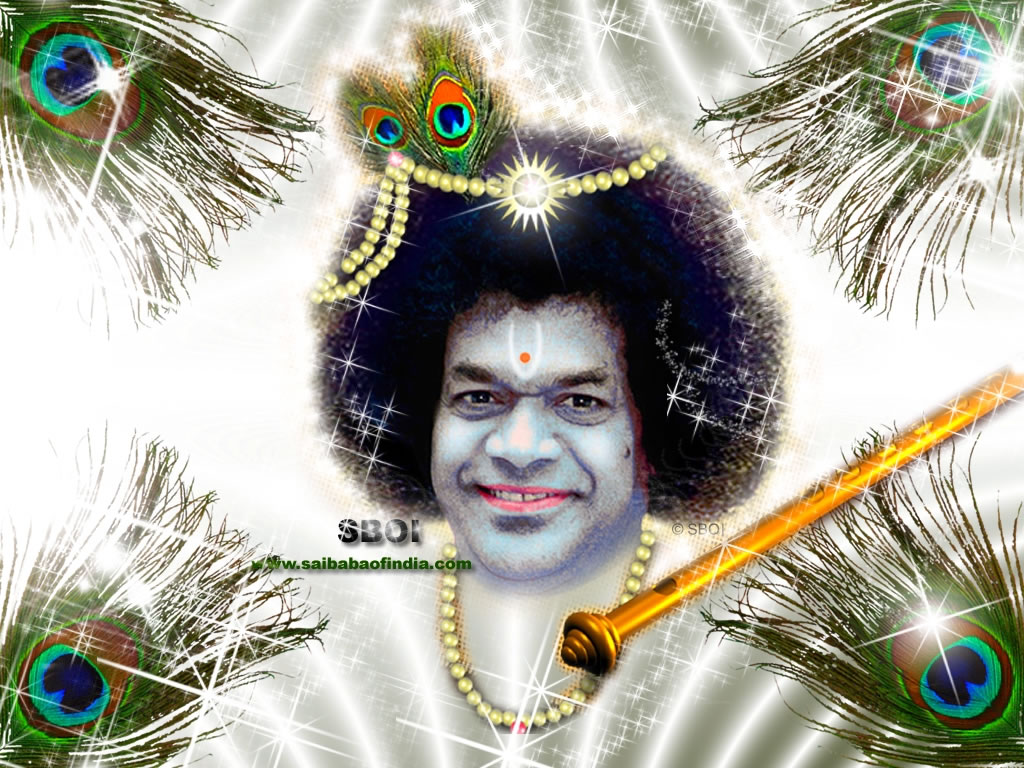 Jai Sai Ram
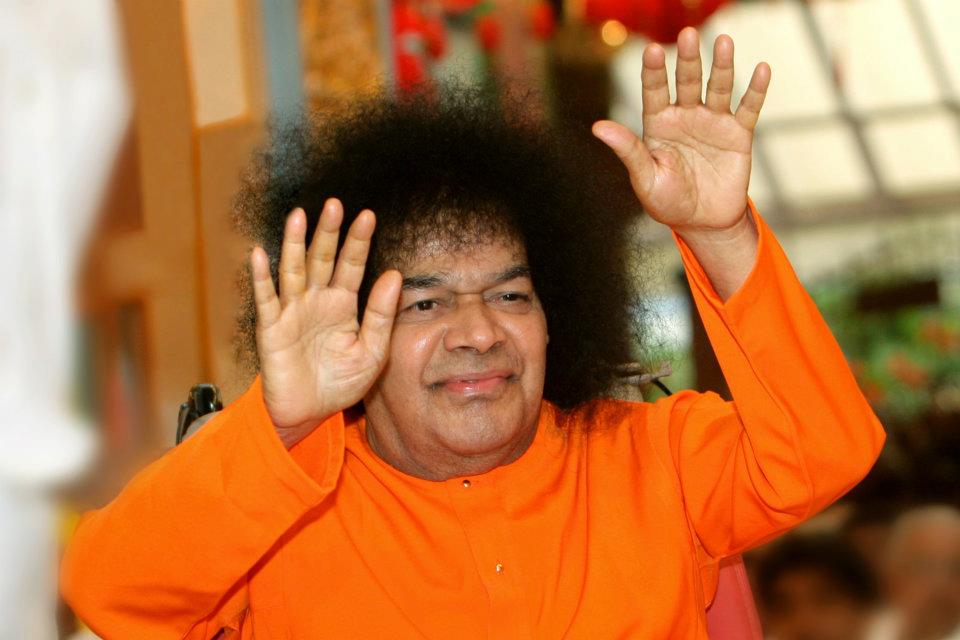